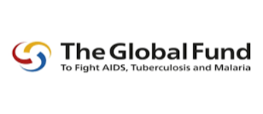 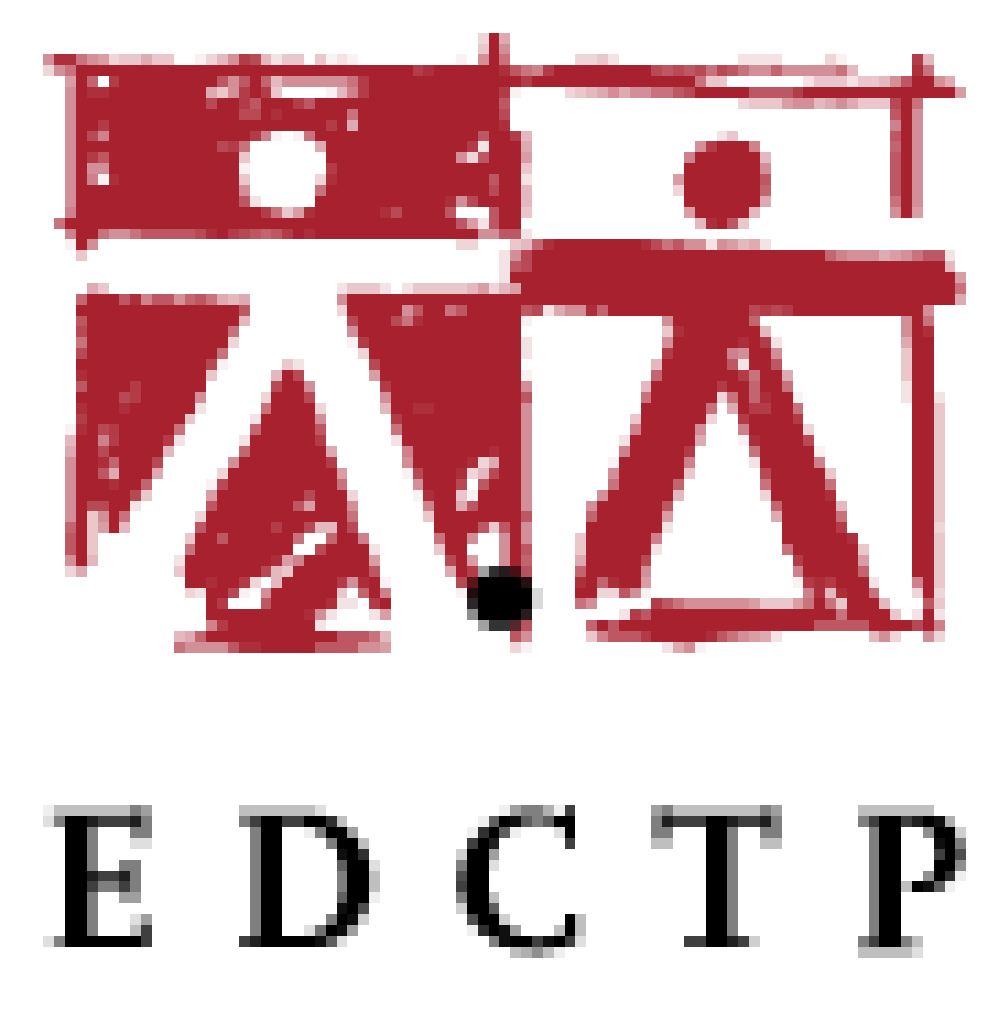 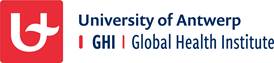 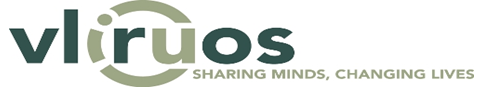 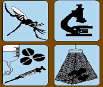 Scaling up IPTsc: lessons learned from field implementation
Dr. Geofrey Makenga
National Institute for Medical Research (NIMR), Tanga,Tanzania.
Global Health Institute, University of Antwerp, Belgium.

Dr. Abdallah Lusasi
Head, Malaria Case Management NMCP. Tanzania
Situation in Tanzania
Muheza: high season 2013
There are areas that remain high endemic despite available efforts for malaria control: School aged children are the main players
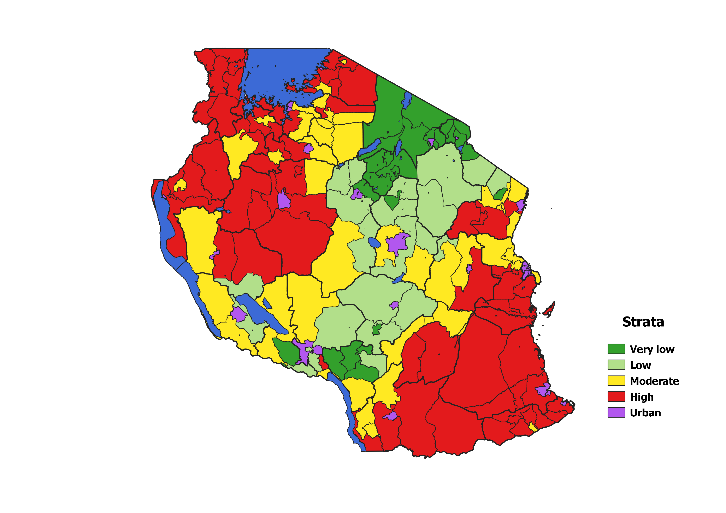 Muheza : Low season 2014
Source: NMCP Guideline 2020
5
Source: NIMR-TRACTION project
[Speaker Notes: Separate the slides
Touch base on age disaggregation]
Situation in Tanzania
5
Source: NIMR-TRACTION project
[Speaker Notes: Separate the slides
Touch base on age disaggregation]
Muheza Study set up ( 2years follow up)
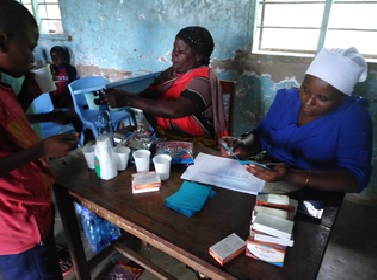 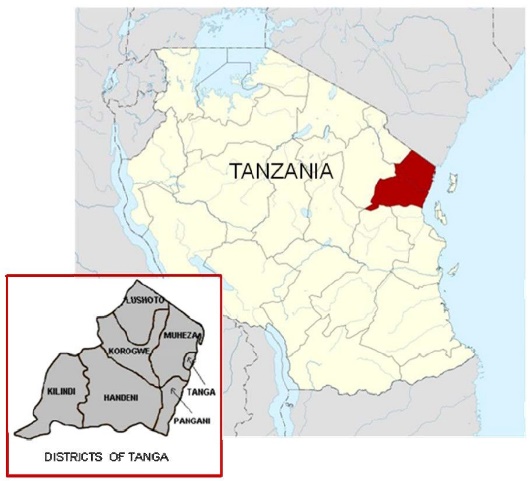 (Makenga et al, 2020)
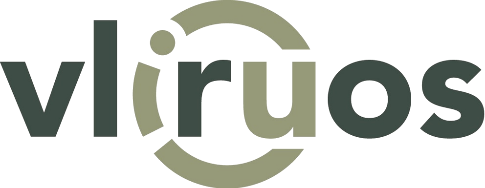 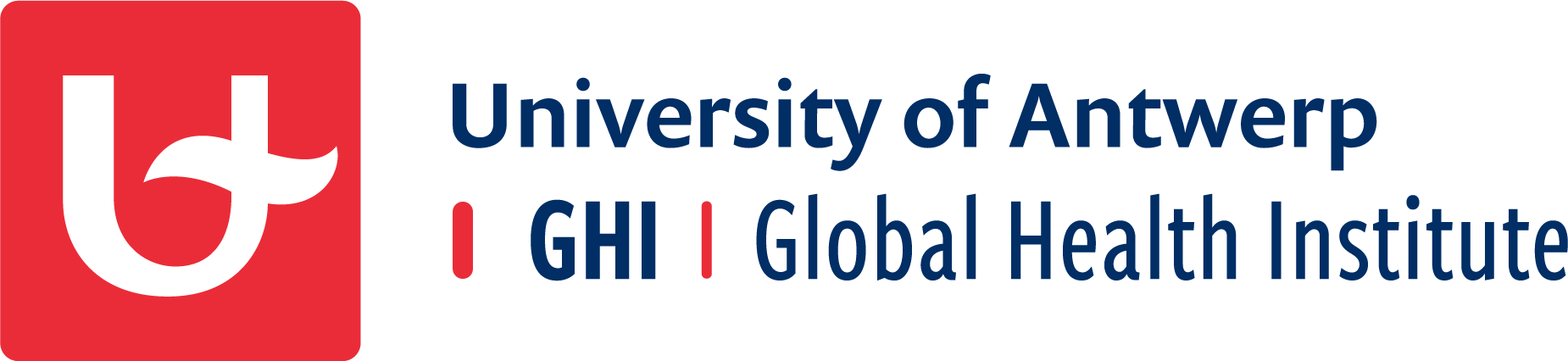 www.nimr.or.tz
Protective effect (PE)
Clinical trial  findings
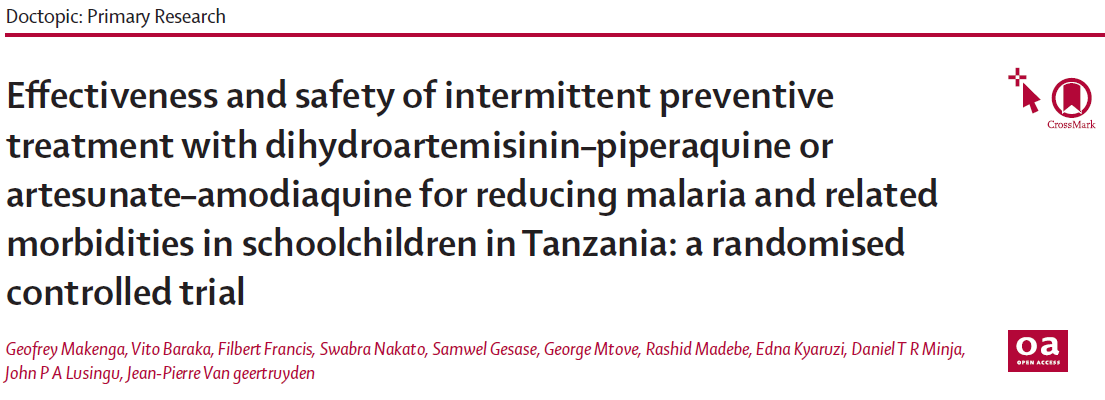 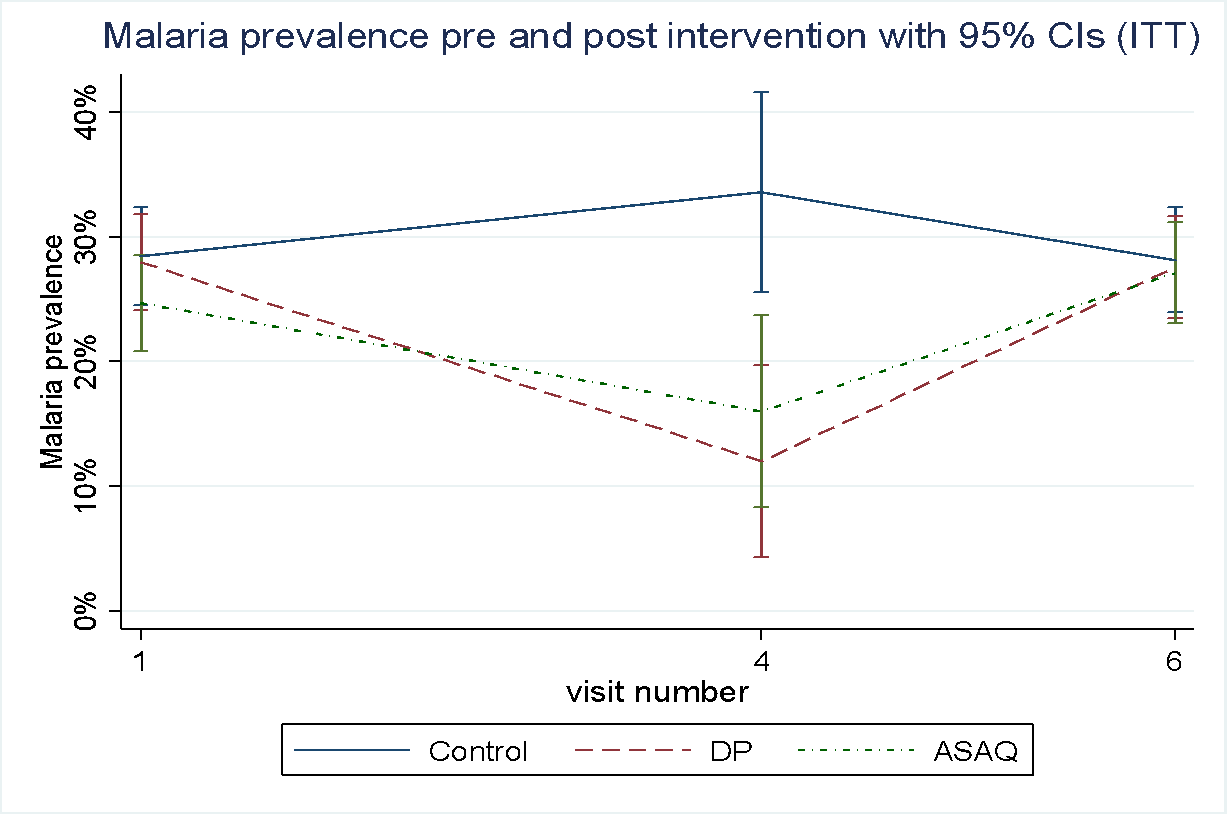 Without IPTsc
with IPTsc
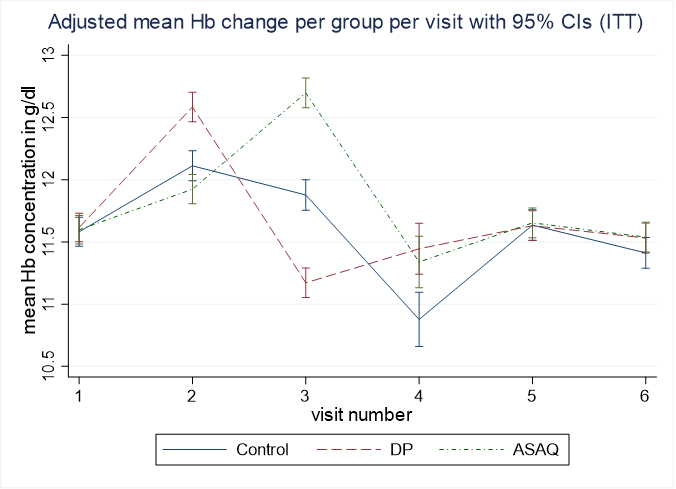 DP=Dihydroartemisinin-Piperaquine, ASAQ=Artesunate-amodiaquine
Lessons from the Muheza study- clinical trial
Both DP and ASAQ were safe and was effective in reducing malaria parasitaemia prevalence and clinical malaria in schoolchildren and increasing haemoglobin

IPTsc needs to be continuous, one year alone is not enough to shrink the reservoir

School teachers can implement IPTsc, making future implementation feasible
Makenga et al, 2023. Lancet GH.
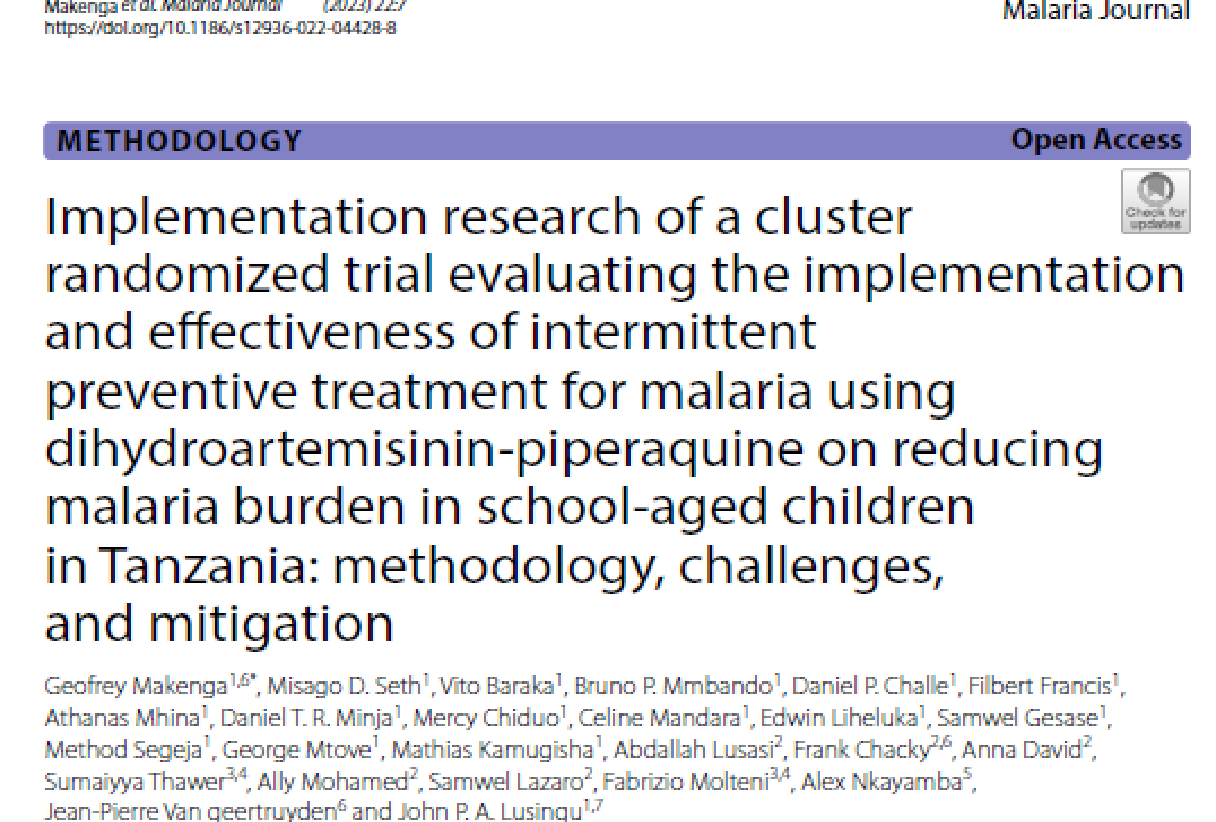 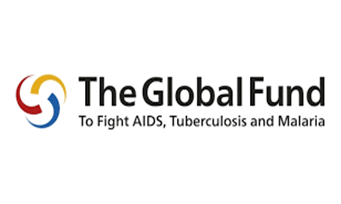 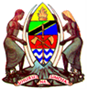 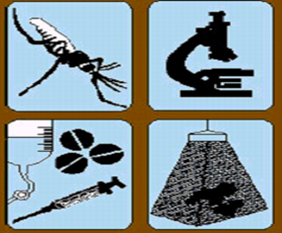 National Institute for Medical Research (NIMR), Tanga Centre, Tanga. Tanzania
National Malaria Control Programme (NMCP). Tanzania
President's Office Regional Administration and Local Government (PORALG), Tanzania
Makenga et al,2023; Malaria Journal.
Handeni (DC &TC) and Kilindi: Rain and malaria pattern
Drugs were administered before the malaria peak season.
Months:  March, August and November
Pilot implementation design
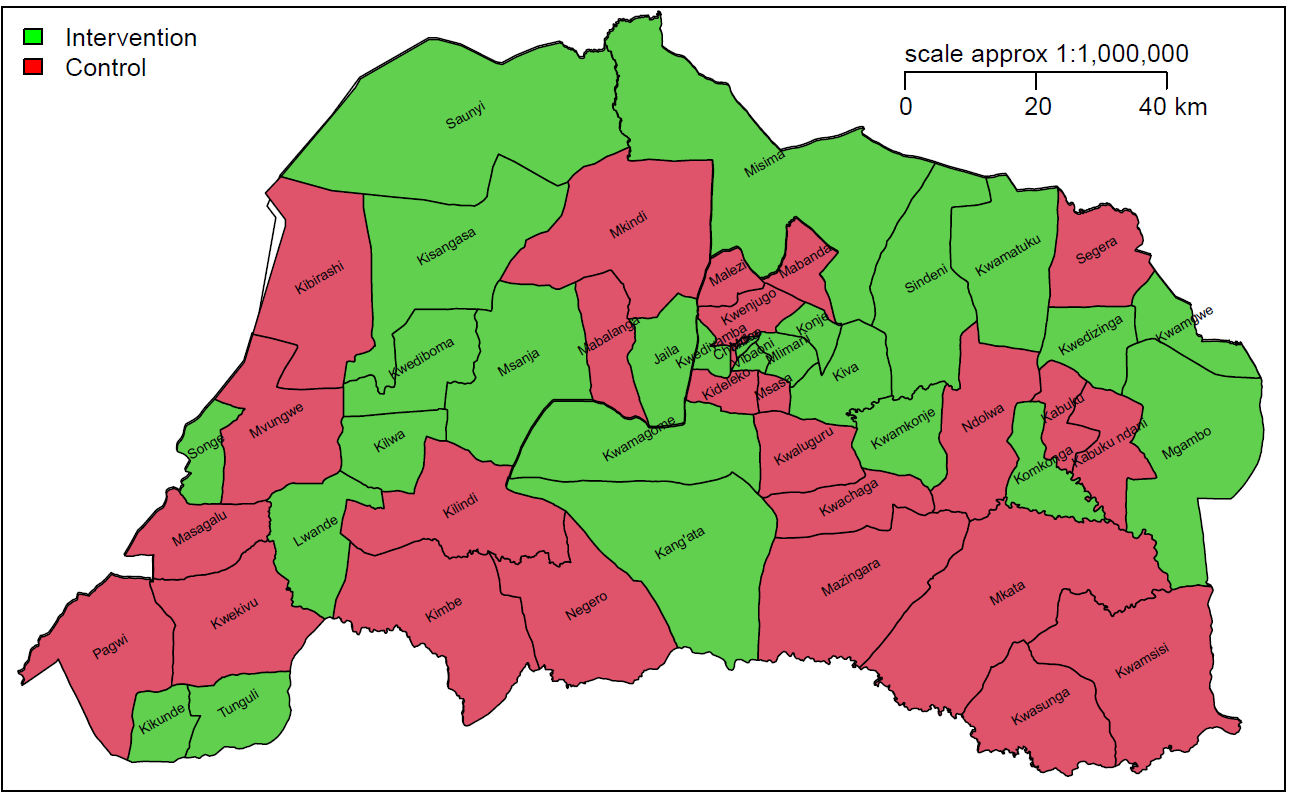 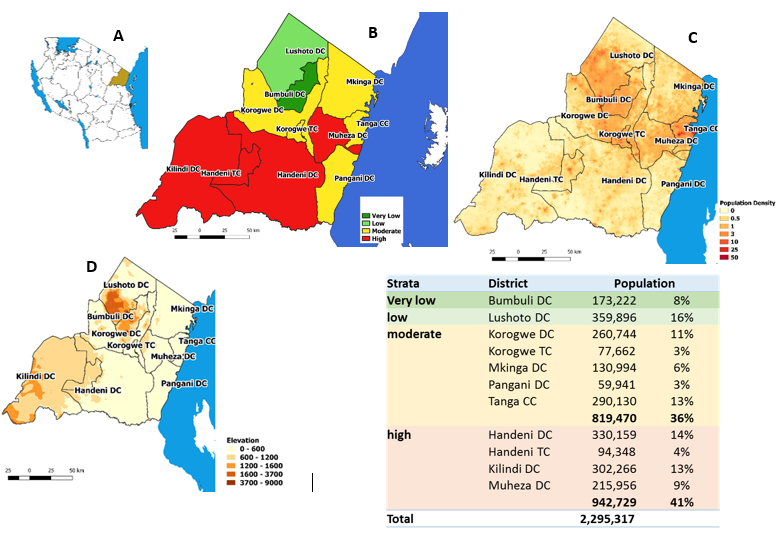 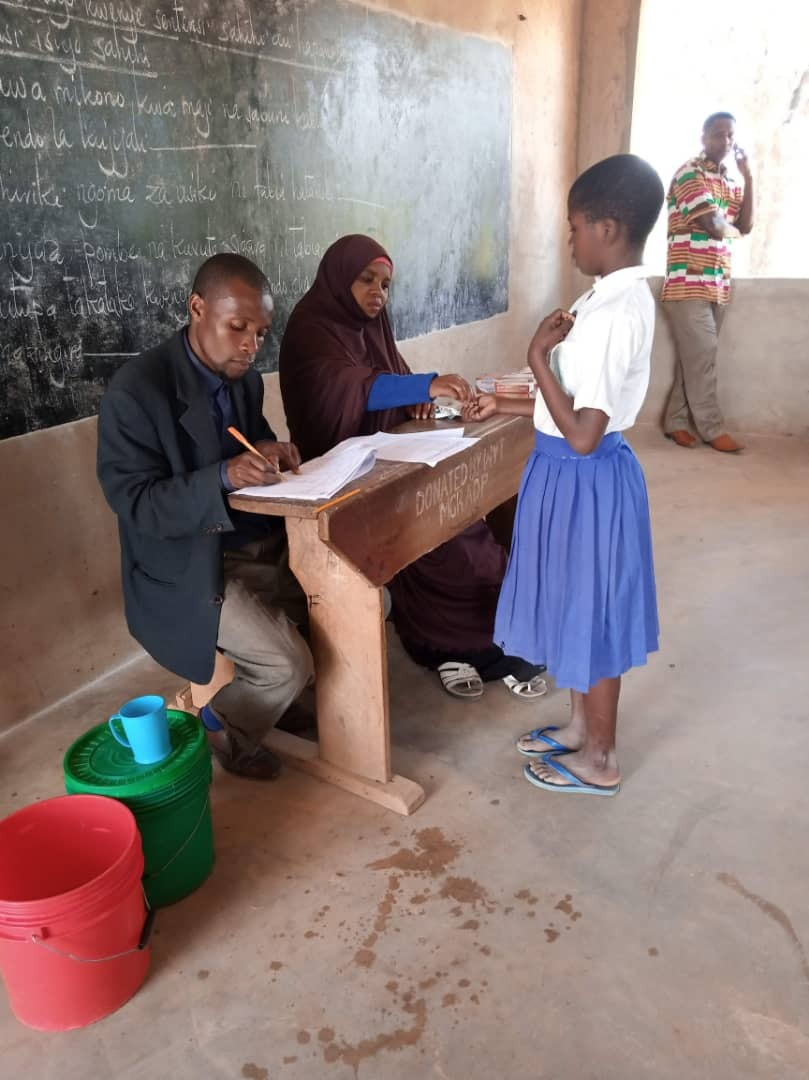 Districts profile
Handeni DC
20 wards, 117 schools
Handeni TC
12 wards, 33 schools
Kilindi DC
20 wards, 111 schools
Control
10 wards
# Wards randomized as clusters
DP
10 wards
32 wards, 144 schools
Control
16 wards
DP
16 wards
[Speaker Notes: Again a slide here on the general methods, one slide with non-technical results, and one slide with implications for programmatic implementation]
Implementation approach: community and trainings
National and District team monitoring the program
Stakeholders meeting 
(National and Regional level)
School meetings
PHC meeting Handeni TC and DC (Feb 3)
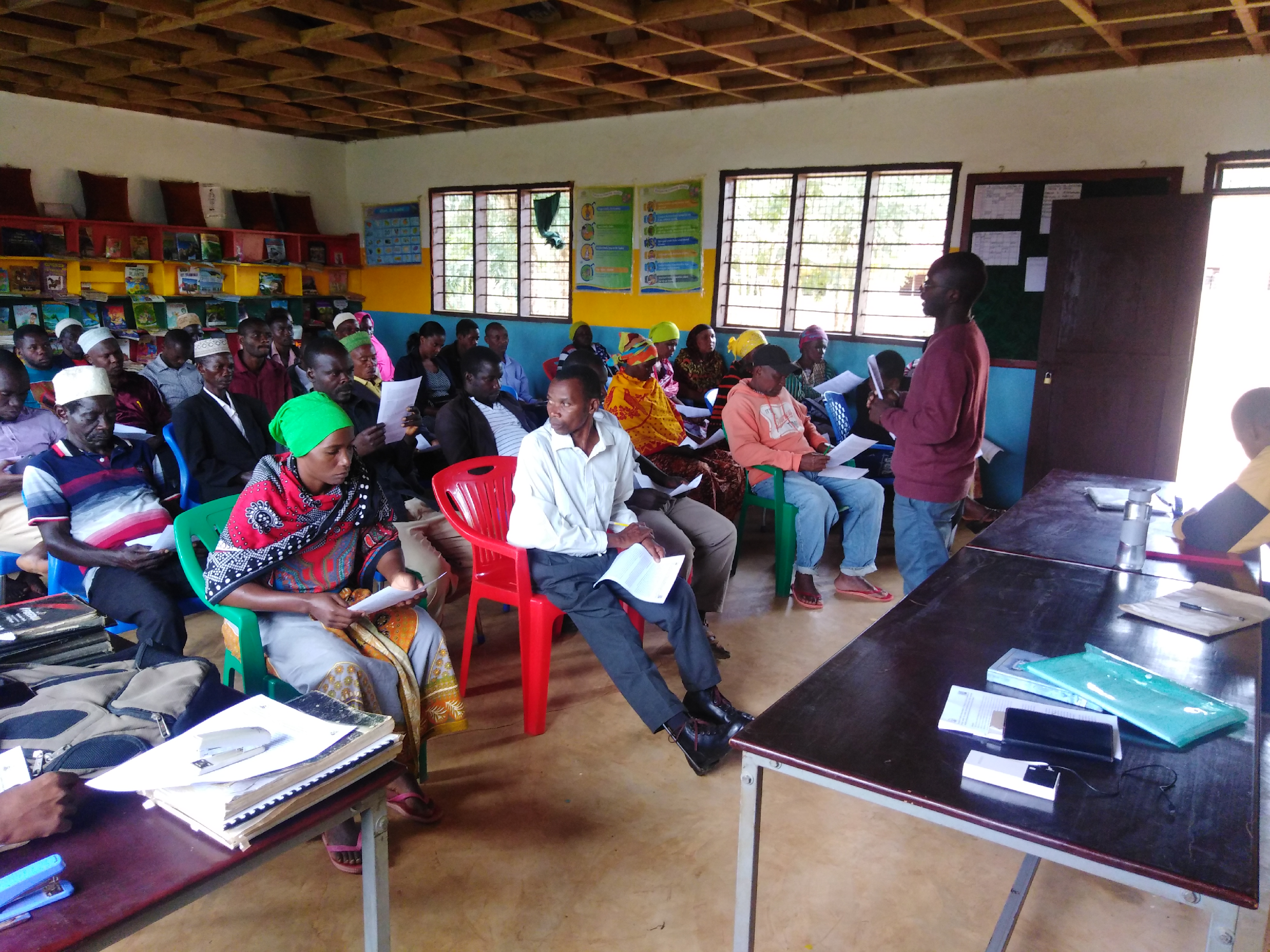 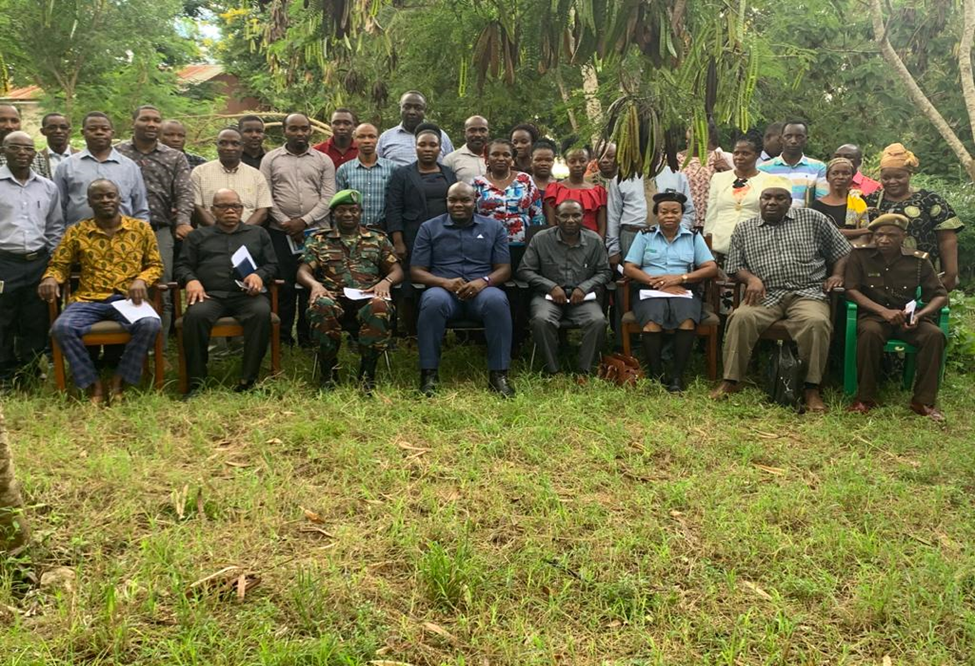 Strategic plan with CHMT
 (District level)
District Primary Healthcare Committee
(District level stakeholders)
Training of Trainers (ToT)
(CHMT / Medical personnel from each ward)
Community level sensitization
(School committee/ village leaders and parents meetings / school food discussions)
Cascade trainings and Pharmacovigilance
ToT train school health teachers 
(in each respective  ward)
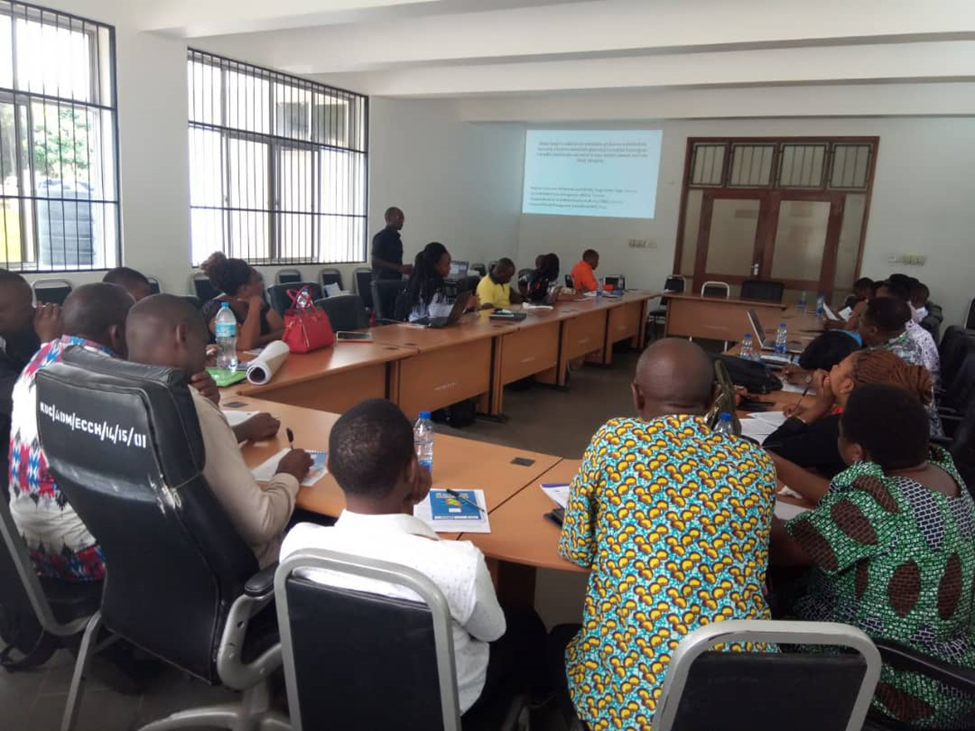 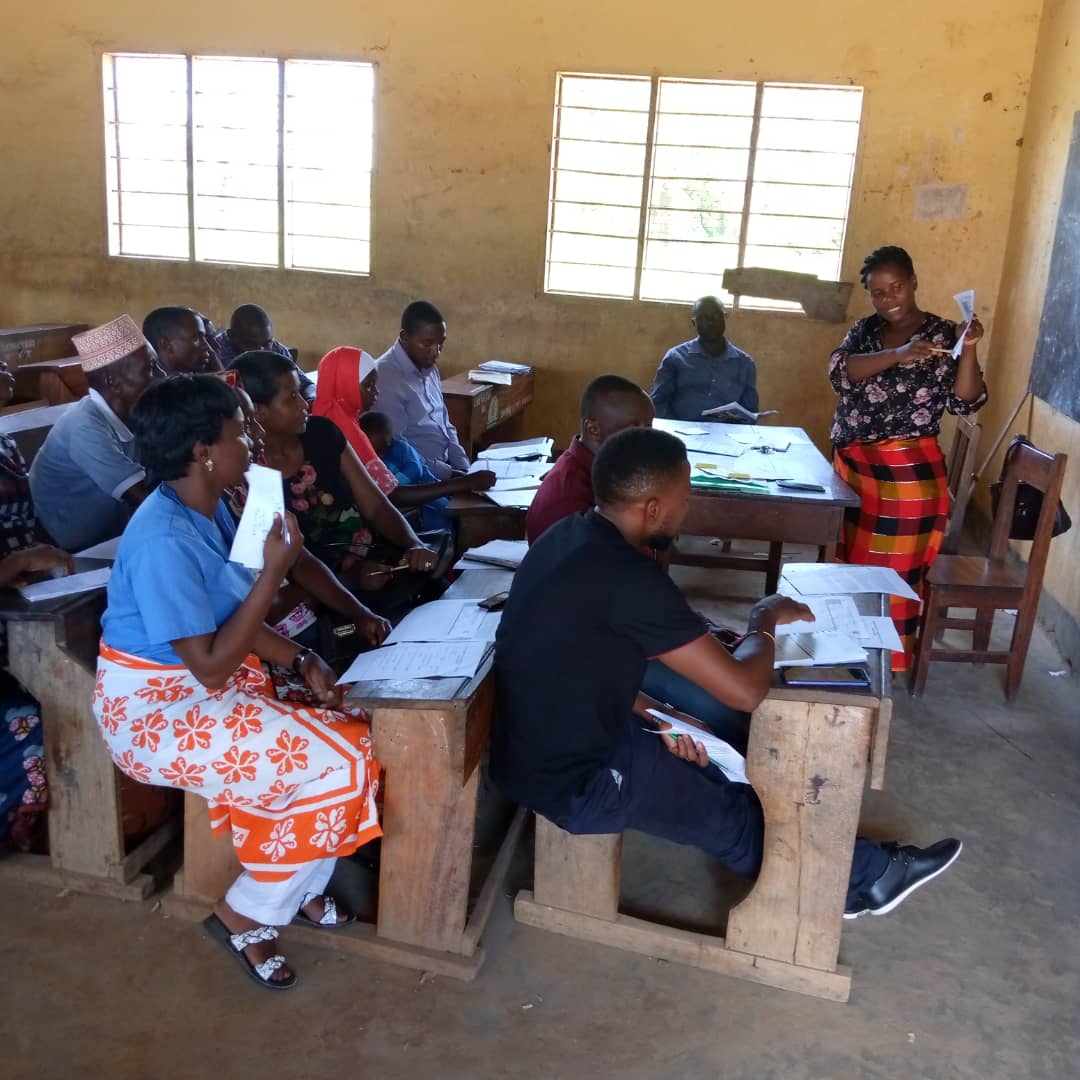 Health teachers train other teachers
(at each respective schools)
Teachers implement IPTsc administration
(WEO and CO do supervision)
IPTsc % coverage by complete DP dose per district per round
[Speaker Notes: 26 wards were involved, 127 primary schools with over 73,000 pupils were reached.
Coverage was maintained at higher rates for completed dose, showing good acceptance among the communities that participated.
DP was administered by teachers, a three days course (taken once per day, DOT) based on bodyweight
The coverage is also reflected by routine data on school attendance at the respective district]
Malaria parasitaemia reduction following IPTsc
Malaria prevalence reduction
Increase in mean Hb from baseline
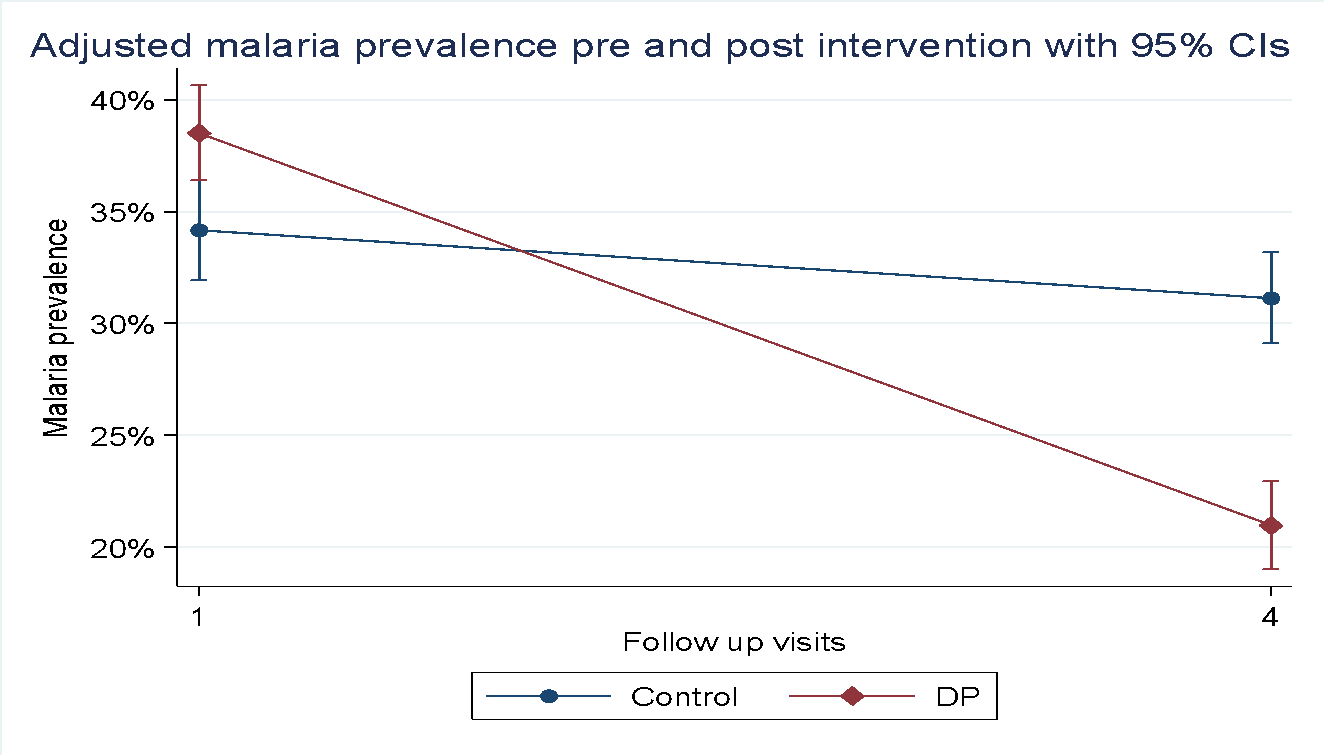 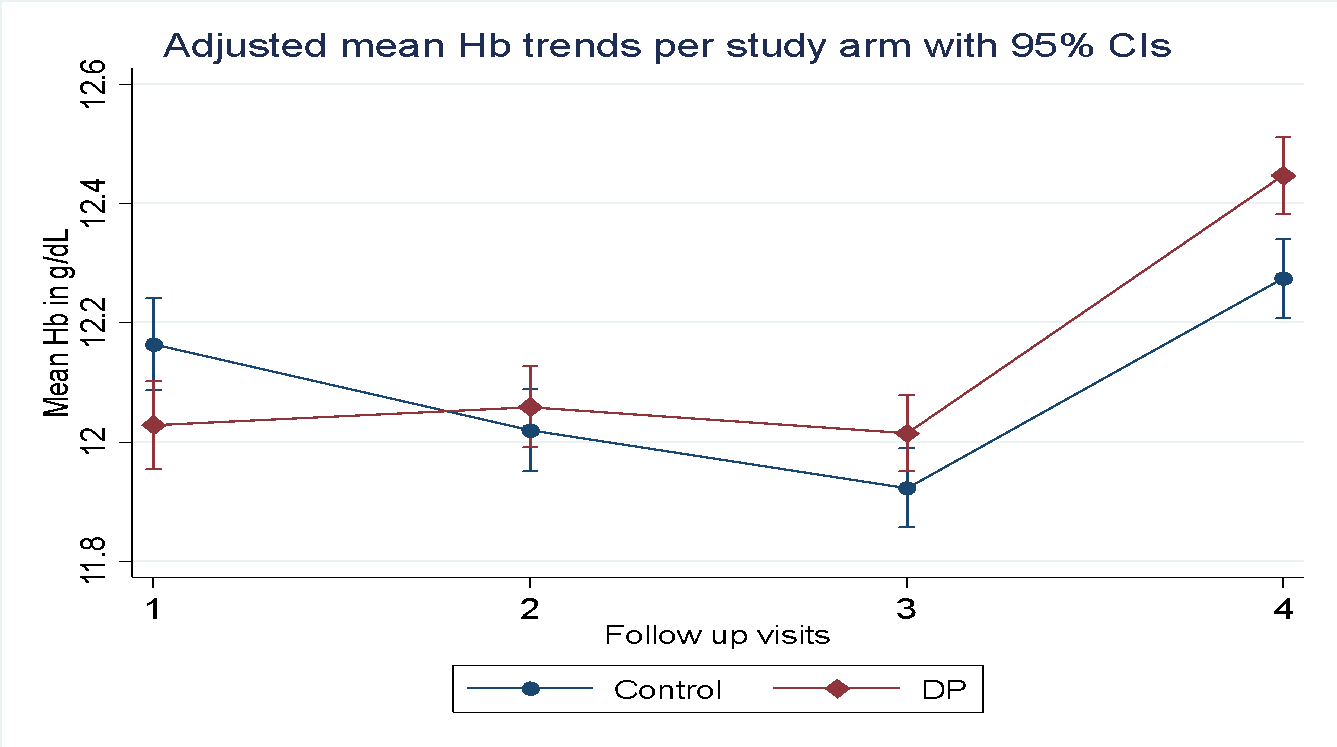 High strata=prevalence >=10%
Low strata=prevalence <10%
Generally, IPTsc reduced malaria parasitaemia prevalence by  81.5% overall.
 Reduction was lower in low strata (i.e.  areas with <10% malaria prevalence)
Impact of IPTsc Clinical malaria
Policy recommendations
We recommend IPTsc strategy administered at regular intervals as a complementary control strategy against Plasmodium falciparum malaria among school-aged children. 

IPTsc delivery schedule should mimic malaria seasonality in the targeted communities, three times a year in areas with bimodal rainfall seasons, and twice a year in areas with a single unimodal rainfall season (note: if using a long-acting drug like DP)

Continuous monitoring of drug safety, malaria prevalence trends, and an assessment of markers of drug resistance should accompany the delivery of IPTsc strategy

For equity reasons (reaching school aged children not enrolled at schools), social welfare department should be involved together with village health committee or similar local body to support access to eligible children not at school
[Speaker Notes: Policy recommendations to whom?]
National implementation: Monitoring &Evaluation plan
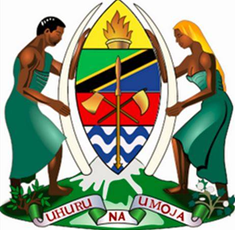 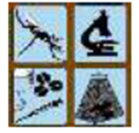 NATIONAL STRATEGY FOR IPTsc IMPLEMENTATION
Dr. Abdallah Lusasi
Head of Case Management-NMCP, Tanzania.
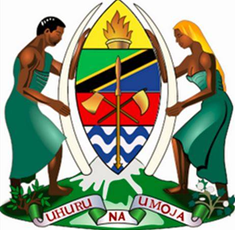 IPTsc in National Strategic Plan
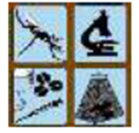 The guideline now includes IPTsc as a strategic preventive strategy recommended to moderate and high endemic strata for malaria burden reduction
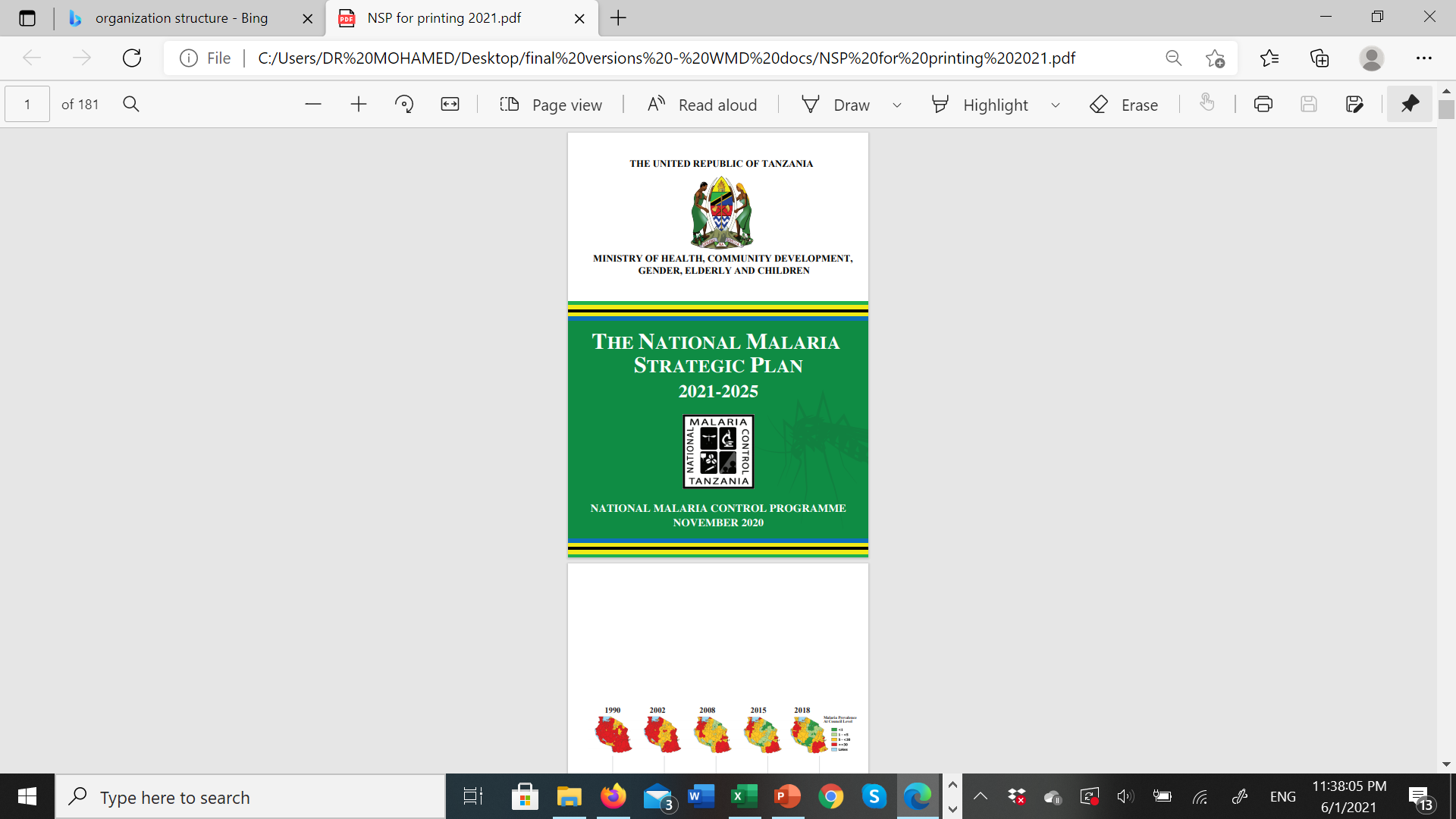 To prevent the occurrence of mortality related to malaria infection through 
universal access to appropriate 
- Diagnosis  
- Treatment and 
- Targeted provision of preventive therapies for vulnerable groups.
[Speaker Notes: Should these guidelines be the other way around? The strategic plan comes after the guidelines for treatment, preventions, etc, correct?]
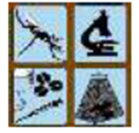 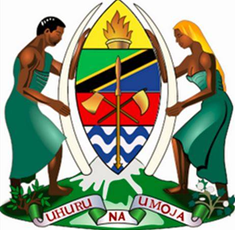 Program design and funding
Identified 57 moderate to high burden councils in which to implement IPTsc based on stratification exercises and included to this in the GC7 request
Funding was received to conduct IPTsc as part of targeted disease burden reduction in 4 councils with high transmission.
The program started implementing IPTsc with DP in 2024  for five councils and will continue in 2025
[Speaker Notes: What about the 5th district? Should the role of CRS be included here or elsewhere?
Should we merge this with the Maps.]
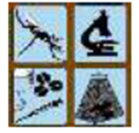 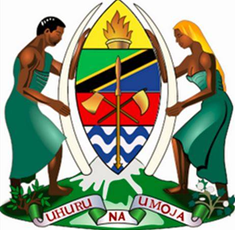 IPTsc intervention & priority area.
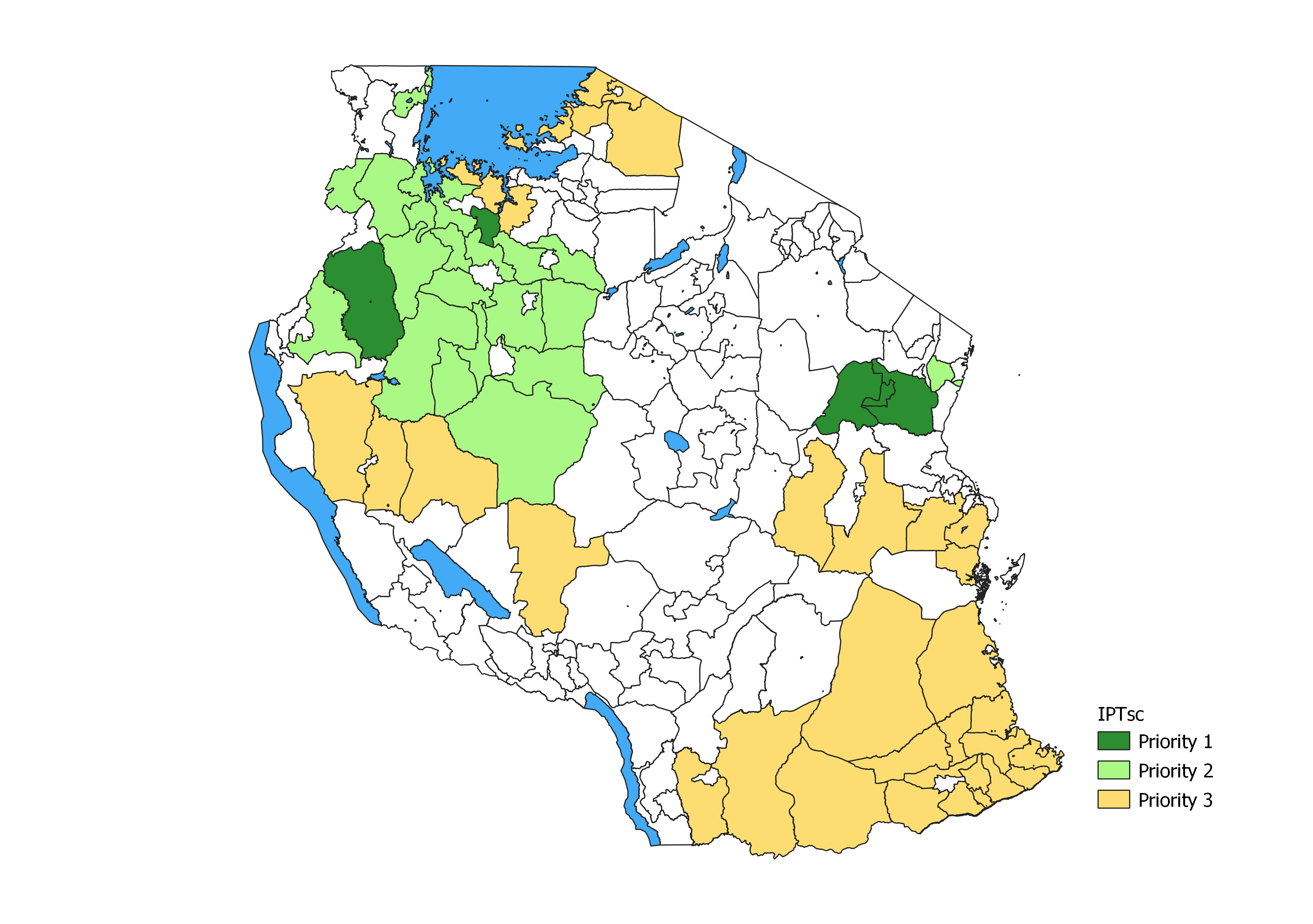 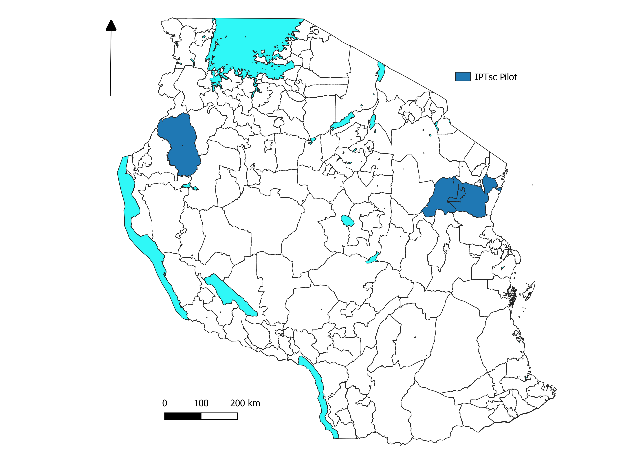 Operational research of IPTsc  in Tanga (Handeni DC, TC and Kilindi) through NIMR- Tanga. 
IPTsc operational implementation done in Kigoma  (Kibondo DC) through Swiss TPH, NIMR and NMCP.
Right (Map) IPTsc priority area for scale up in 2024 to 2025, depending on funding availability.
IPTSc Implementation: Advocacy meetings
Advocacy meeting conducted at Region and Council level Tanga (Handeni, DC, TC and Kilindi DC) Kigoma (Kibondo DC) and Geita (Nyanghwale DC).

Training to supervisers and DTOTs (MFP, Pharmacist, DSHCo, DHIS.

Training to School teachers and  Health Facility.
IPTSc operations: logistics and supply.
Distributed equipments
Weighing scale and register, tally sheet, Summary sheet.

Distributed medicine
DP to the nearby health facility.
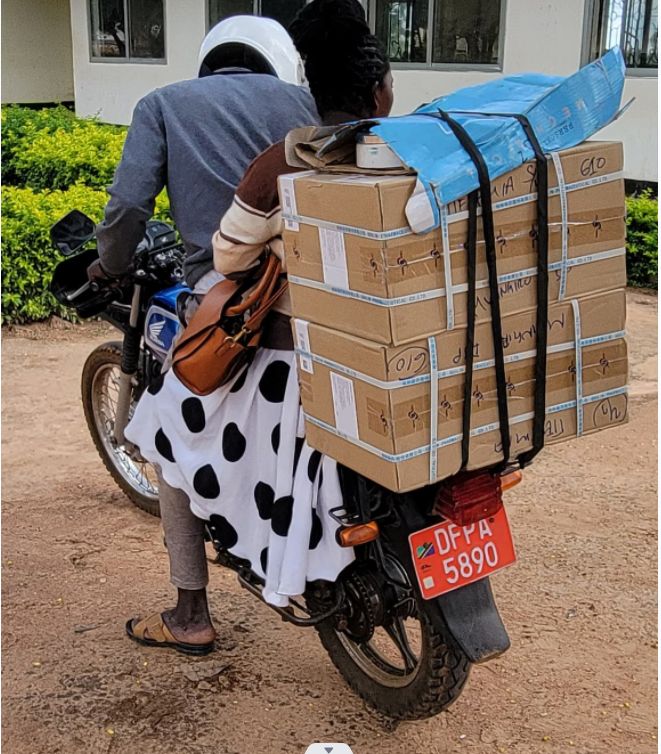 IPTSc operation: Advocacy and dispensing
Conducted advocacy meeting
School village health commitee team and parents.

Conducted dispensing to pupils at schools during the school hours.
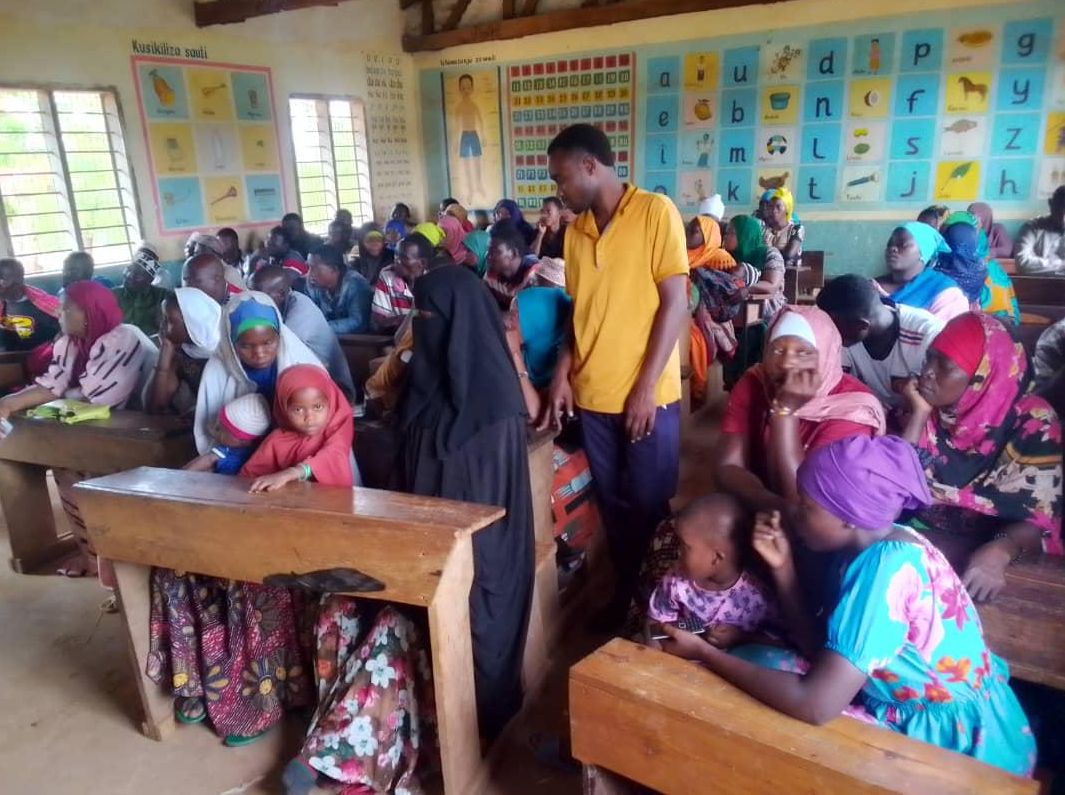 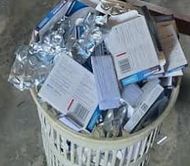 IPTSc implementation coverage
IPTSC. Implementation done in September (Kibondo only) and  December (all 5 DC).
Progress
Scale-up plan
Lessons learned to date
[Speaker Notes: Composite Management Information System]
Co-authors / collaborators
NIMR
Tanzania
NMCP
Tanzania
Acknowledgement
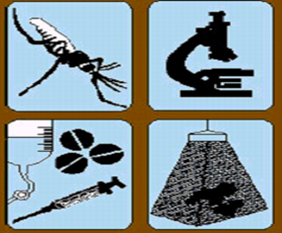 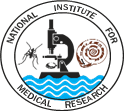 Pupils, parents /guardians
All teachers
Ministry of Health Tanzania, University of Dar es Salaam (DUCE)
Local government officials, ward, district and region levels
Malaria team from each district (DMFP, DNTDCo, na DSHCo)
TMDA, NMCP, PORALG
NIMR and NMCP Staff 
The Global Fund
VLRIOUS, EDCTP
Almighty God, for all achievements
Dr. Samwel Lazaro
Dr. Abdallah Lusasi
Mr. Frank Chacky
Ms. Anna David
Dr. Ally Mohamed
Dr. Bruno P. Mmbando
Dr. Misago D. Seth
Dr. Vito Baraka
Mr. Daniel Challe
Mr. Filbert Fransis
Mr. Athanas Mhina
Dr. Daniel Minja
Dr. Mercy Chiduo
Dr. Celine Mandara
Mr. Edwin Liheluka,
Dr. Samwel Gesase,
Mr. Method Segeja
Dr. George Mtove
Mr. Mathias Kamugisha
Prof. John P.A. Lusingu
Dr. Fabrizio Molteni
Dr. Sumaiyya Thawer
Dr. Alex Nkayamba
Mr. Joel Kibona
Mr. Yuda Nkirila
Ms. Jackline Frugence
Prof. Jean-Pierre Van geertruyden
Gwen lemey
Christopher Delgado
Prof. Hilde Bastaeans
Peter Vermeiren
Jan Vervoort
Swabra Nakato
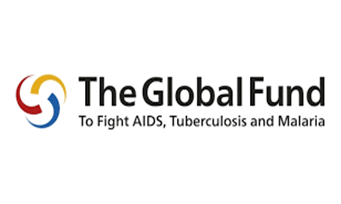 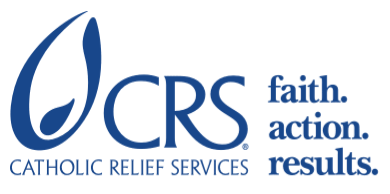 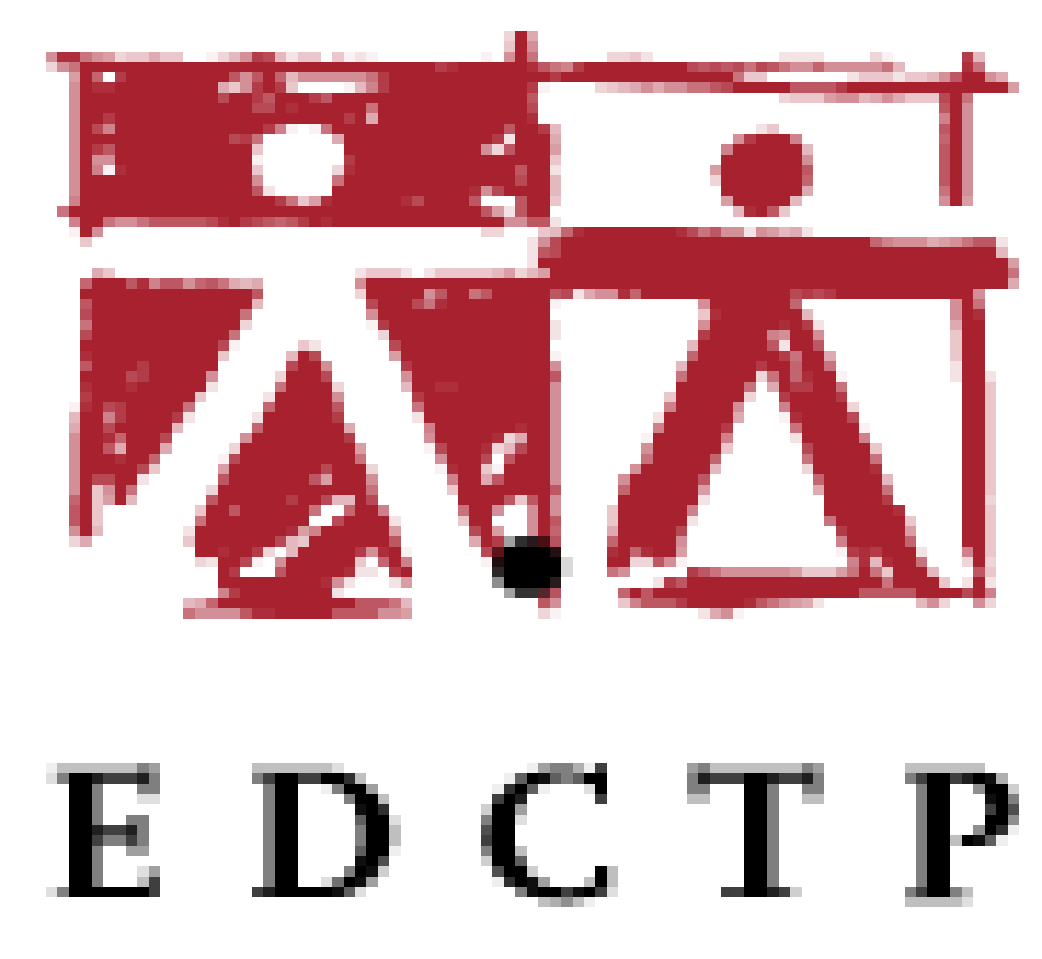 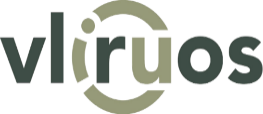